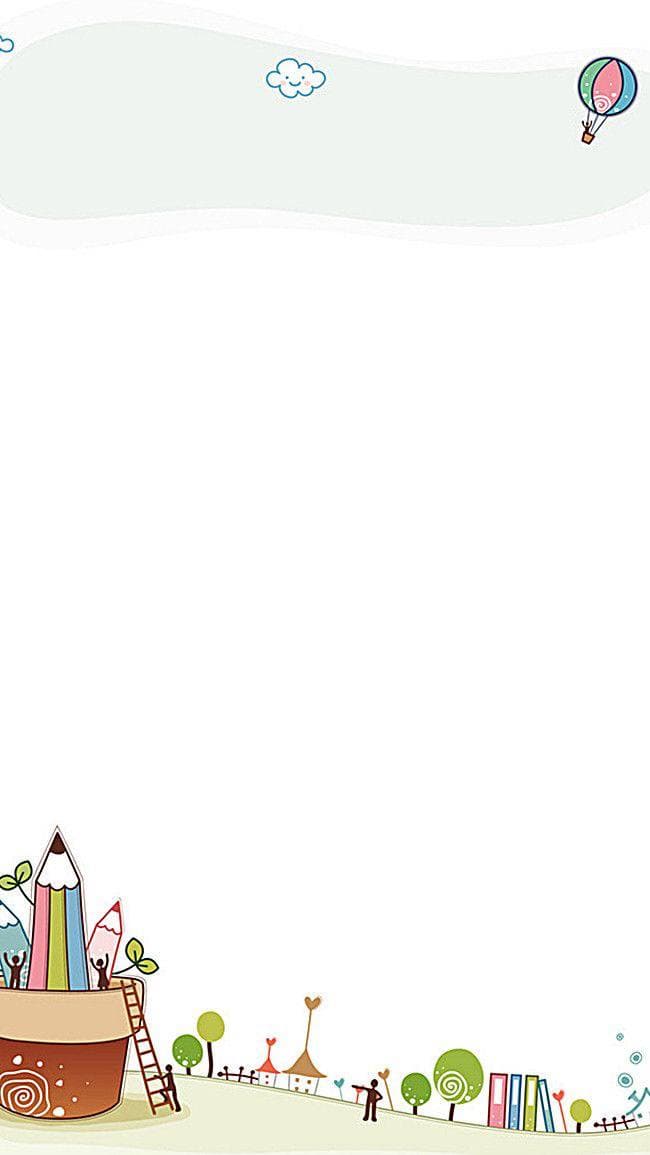 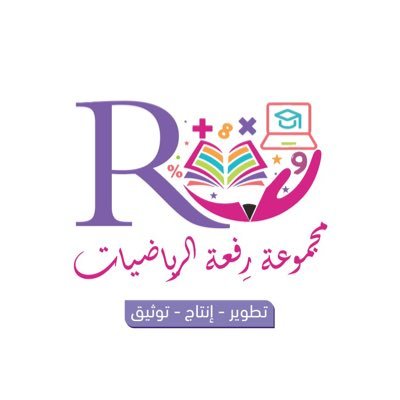 3-3  
الطرح باستعمال 
حقائق جمع العدد ونفسة
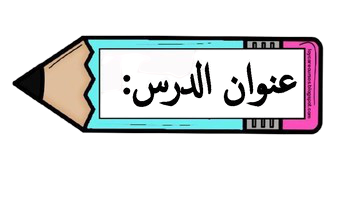 أ.أحـمـد الأحـمـدي  @ahmad9963
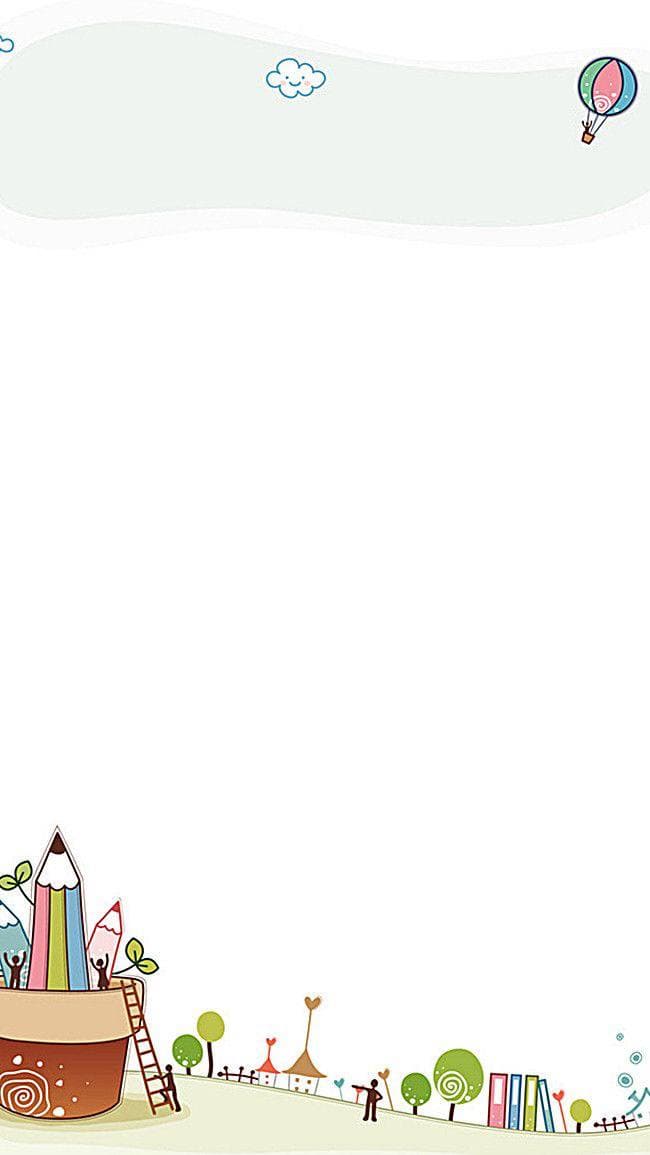 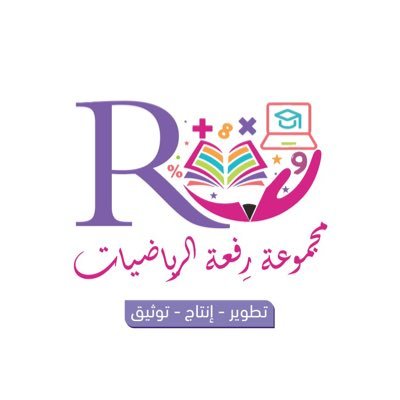 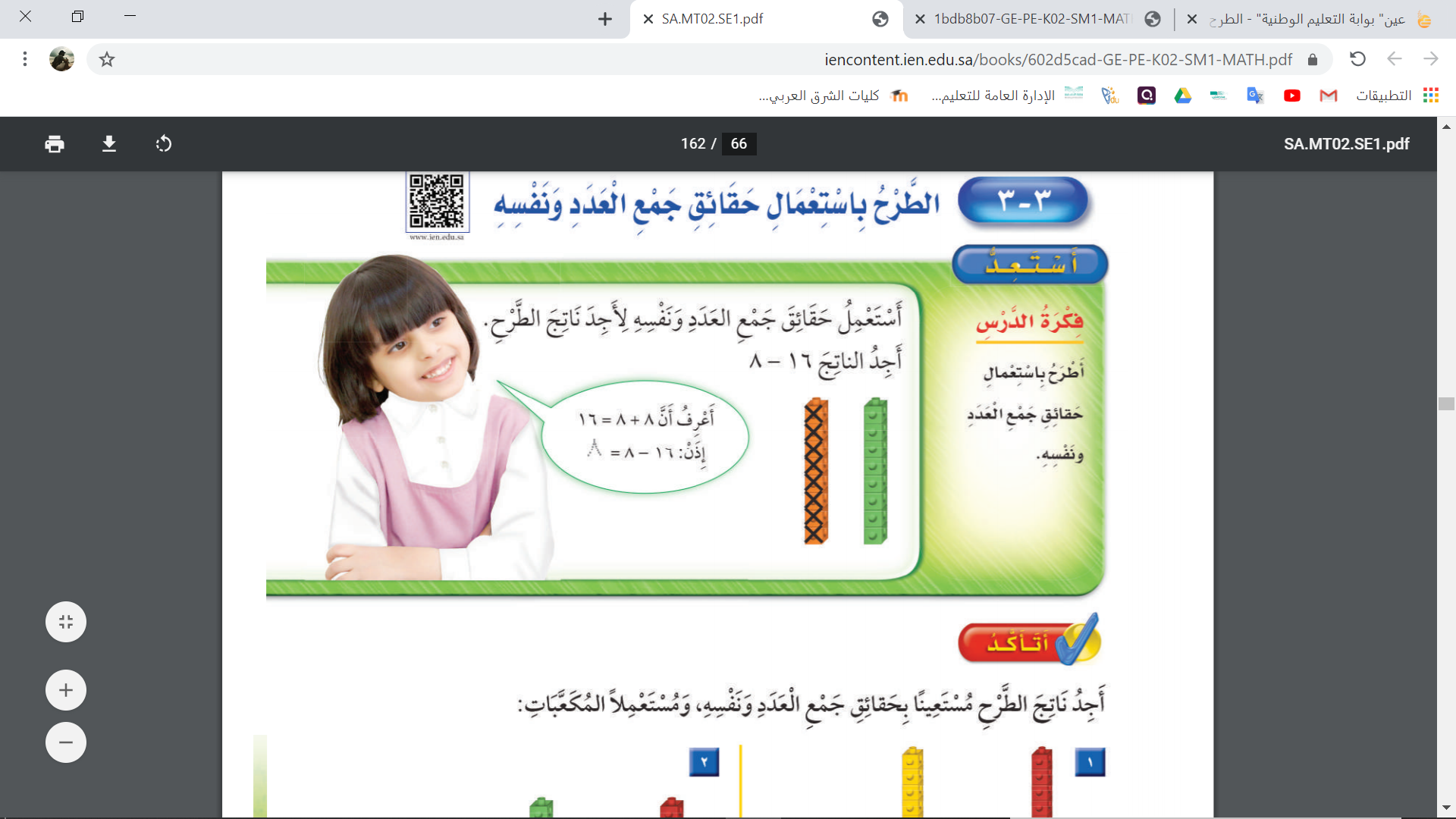 فكرة الدرس

أطرح باستعمال حقائق جمع العدد ونفسة .
أ.أحـمـد الأحـمـدي  @ahmad9963
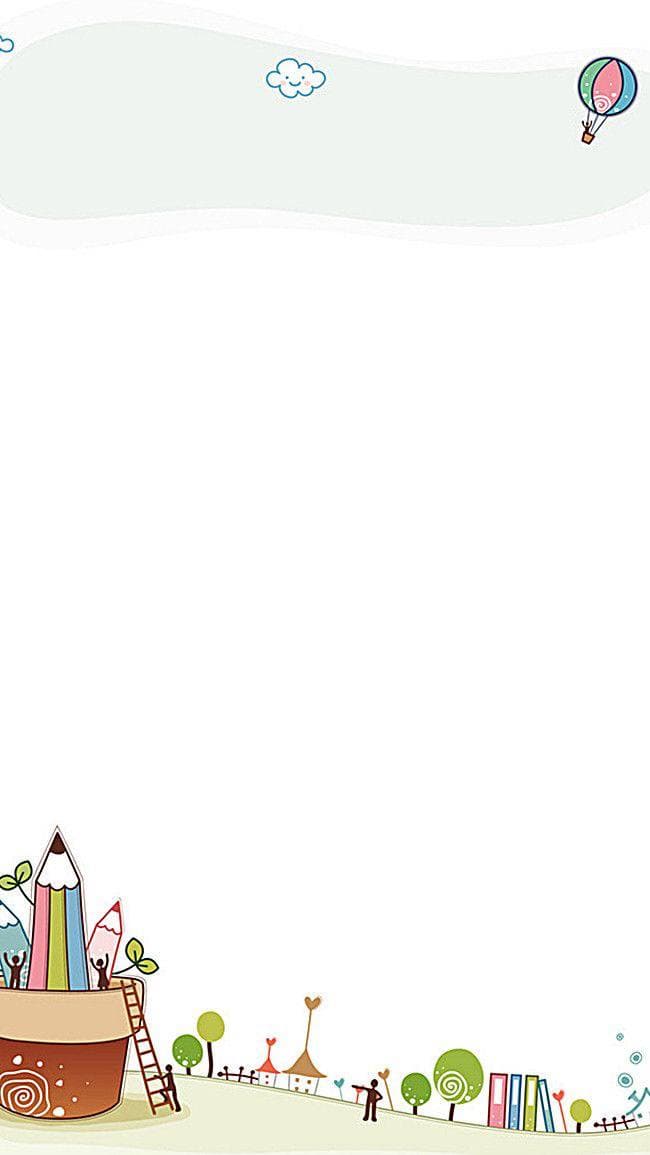 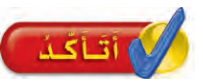 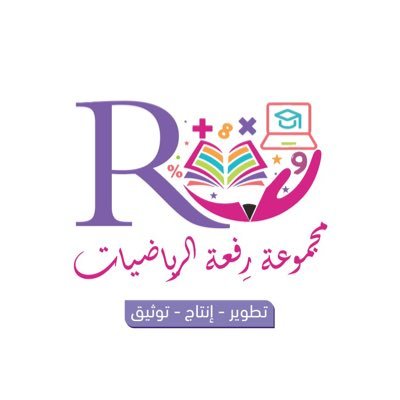 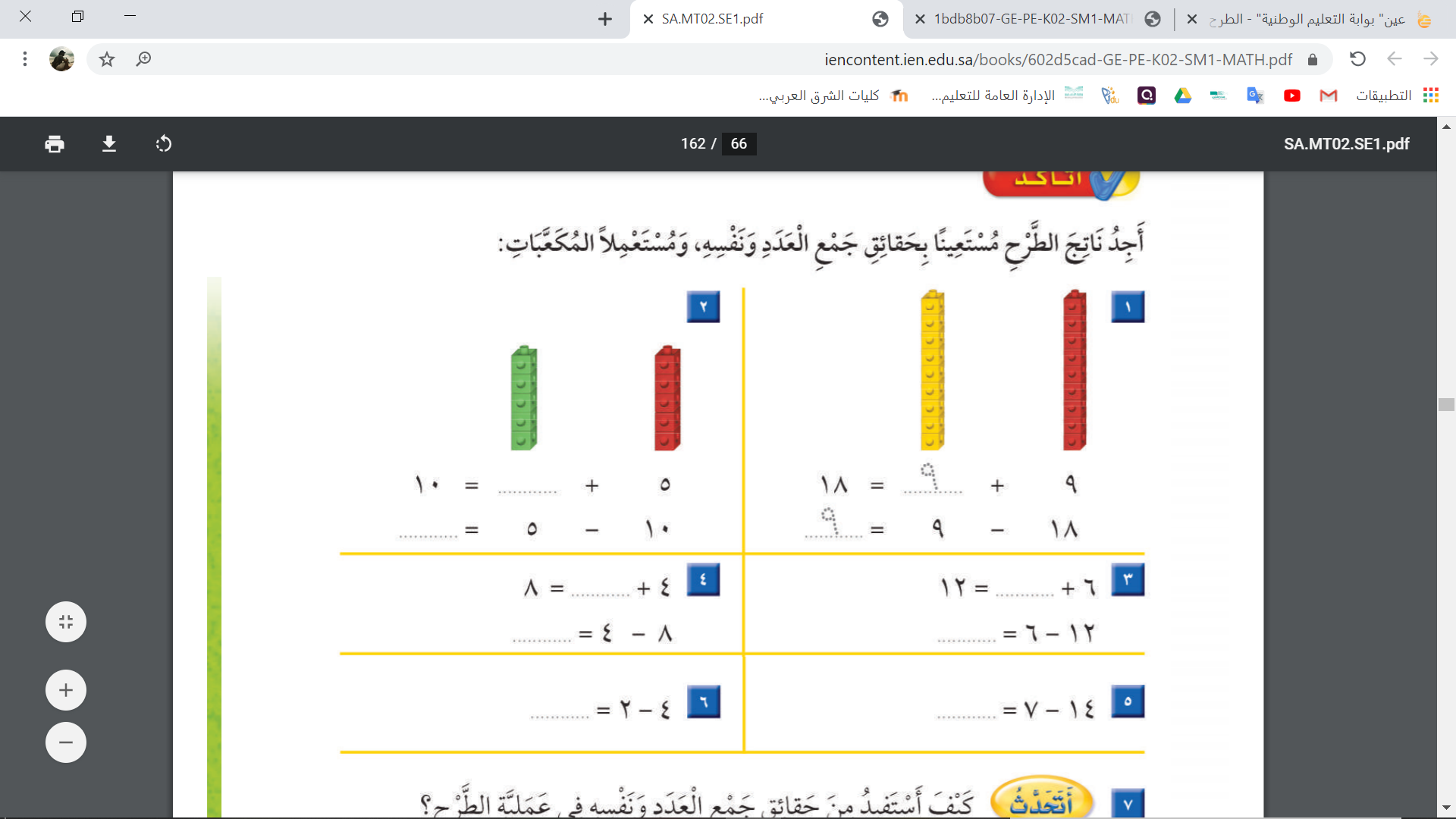 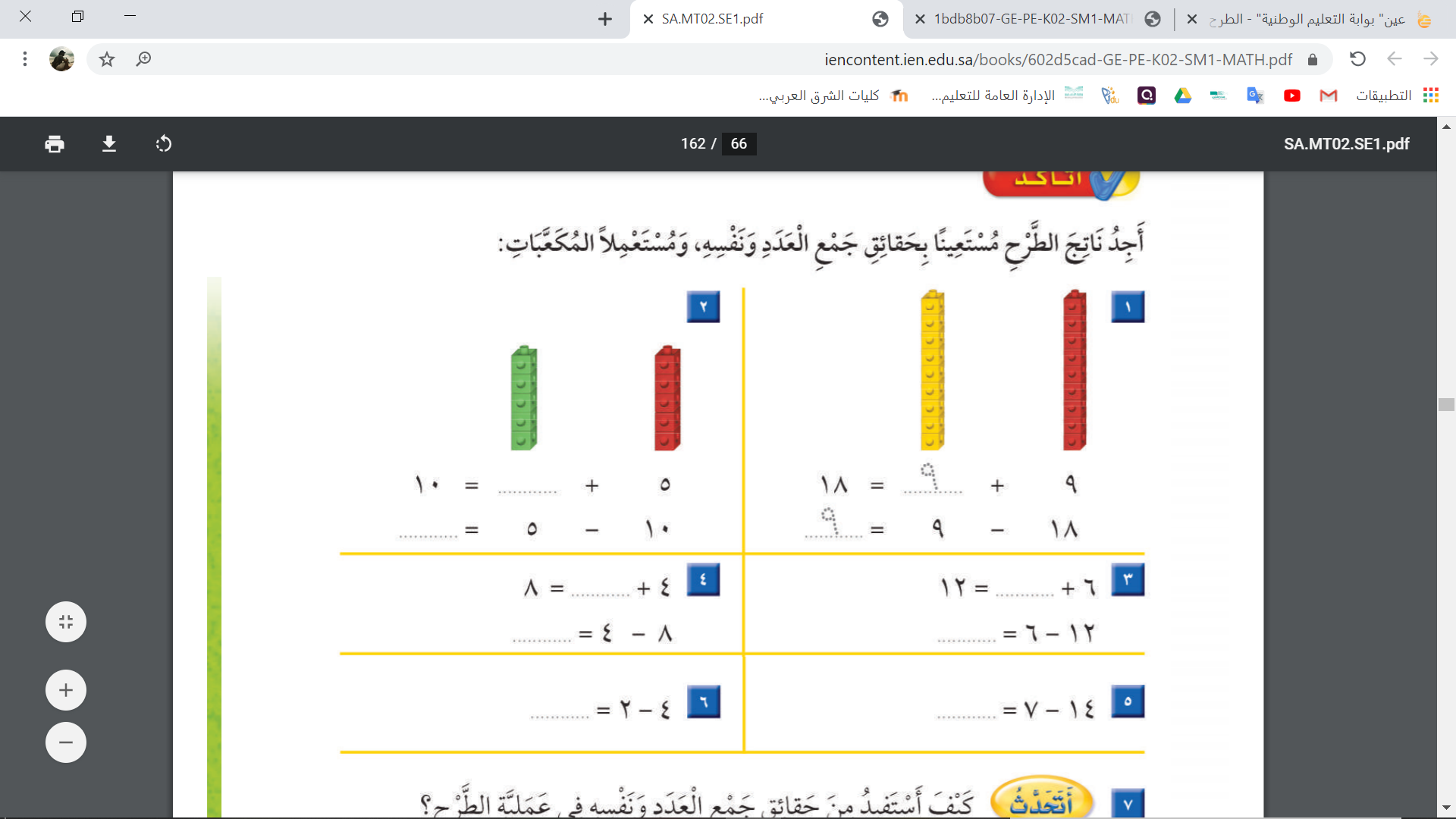 أ.أحـمـد الأحـمـدي  @ahmad9963
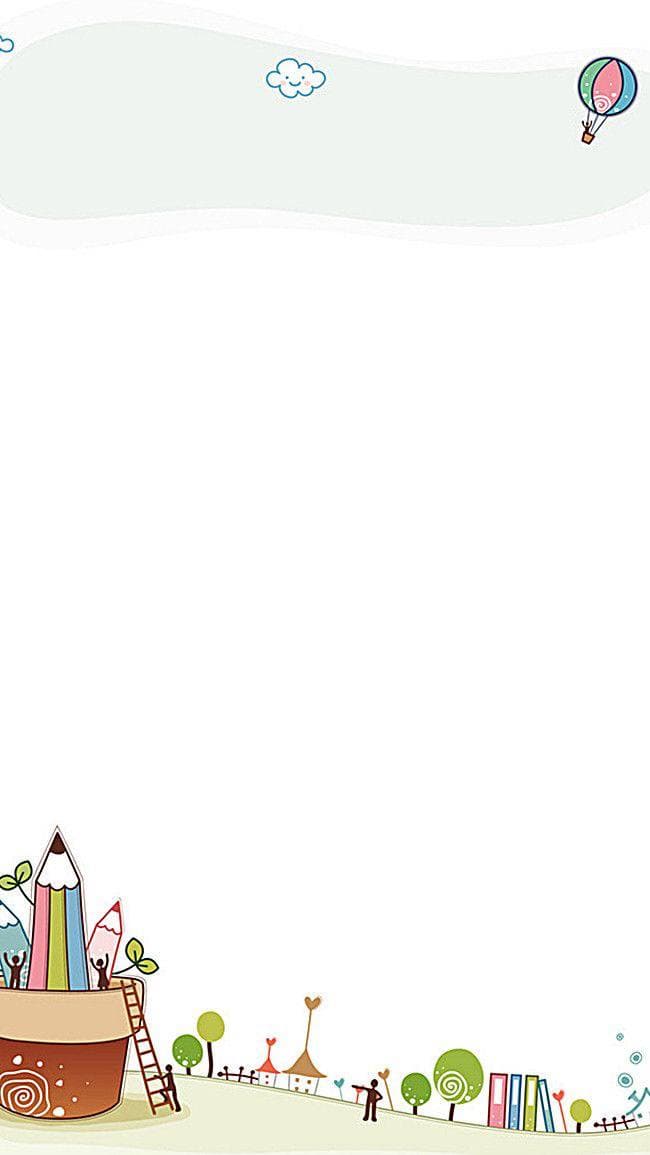 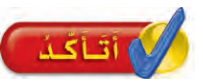 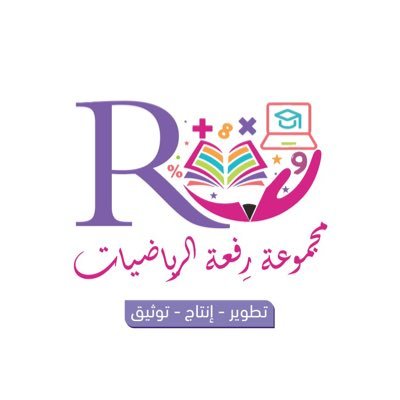 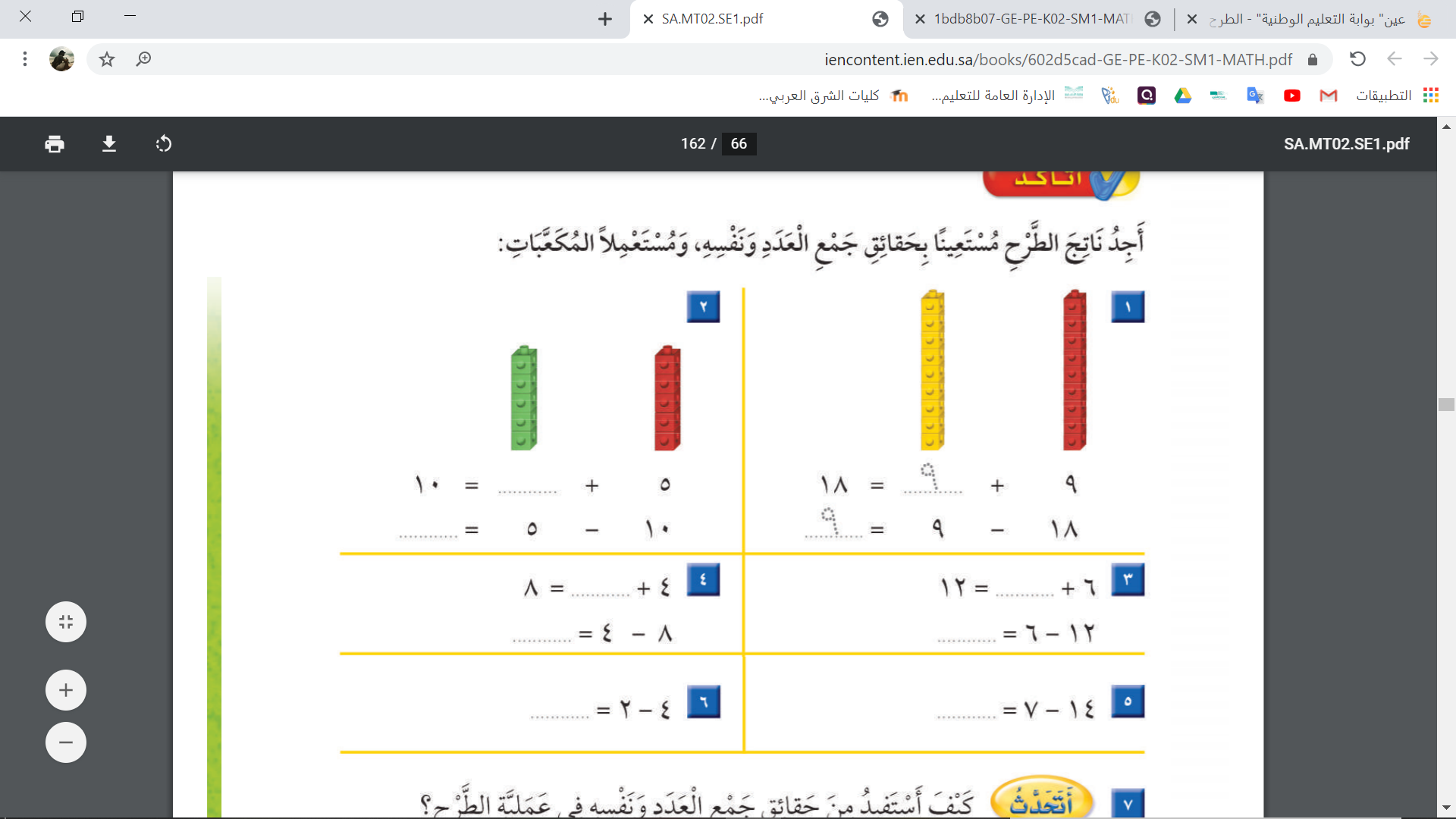 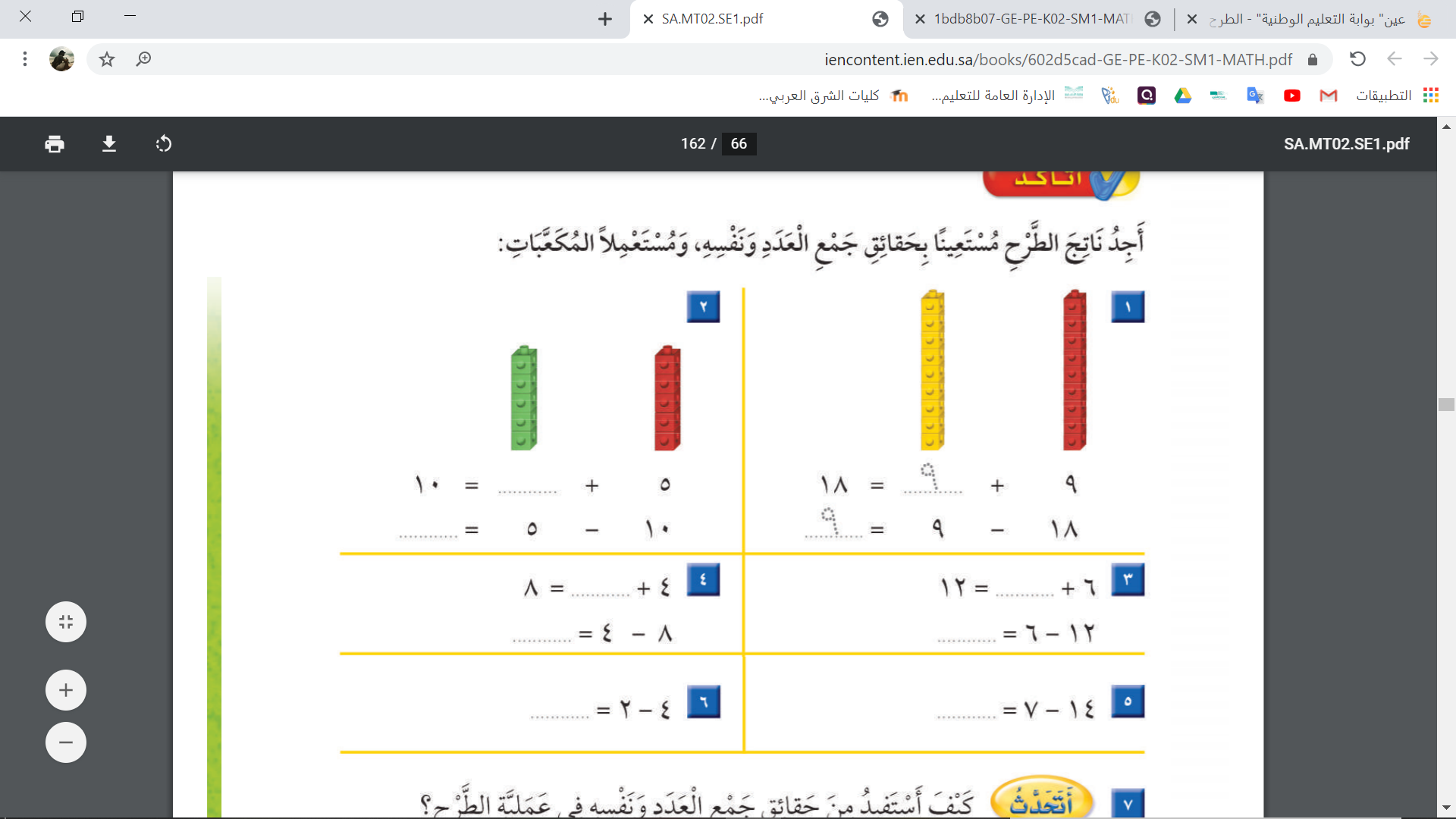 أ.أحـمـد الأحـمـدي  @ahmad9963
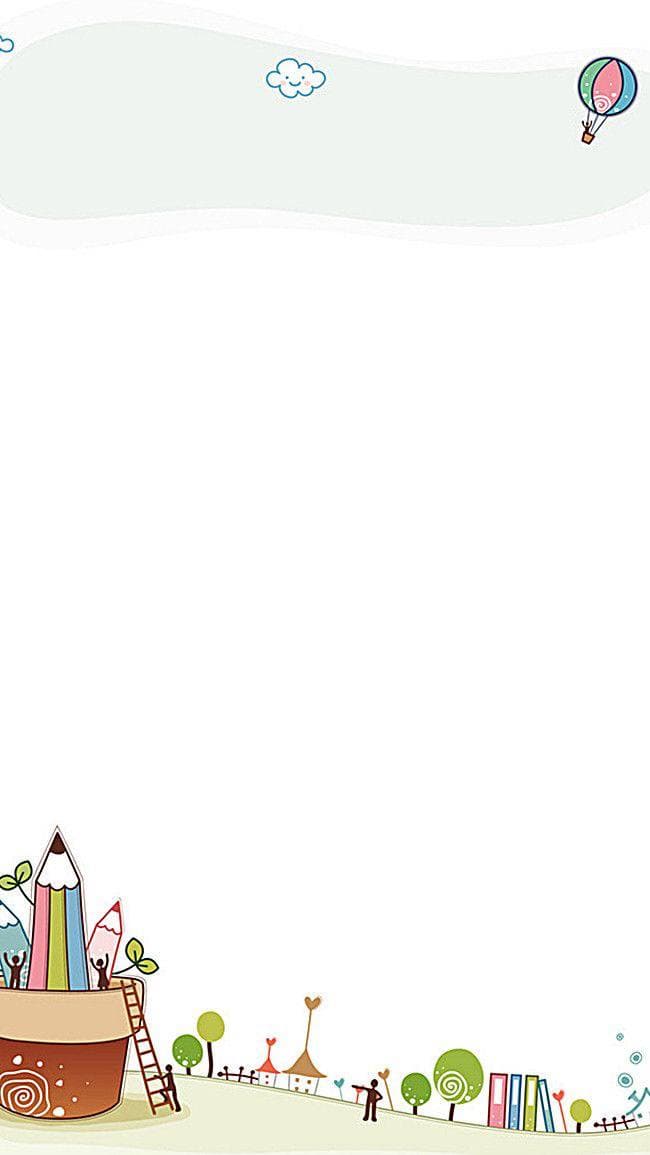 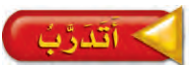 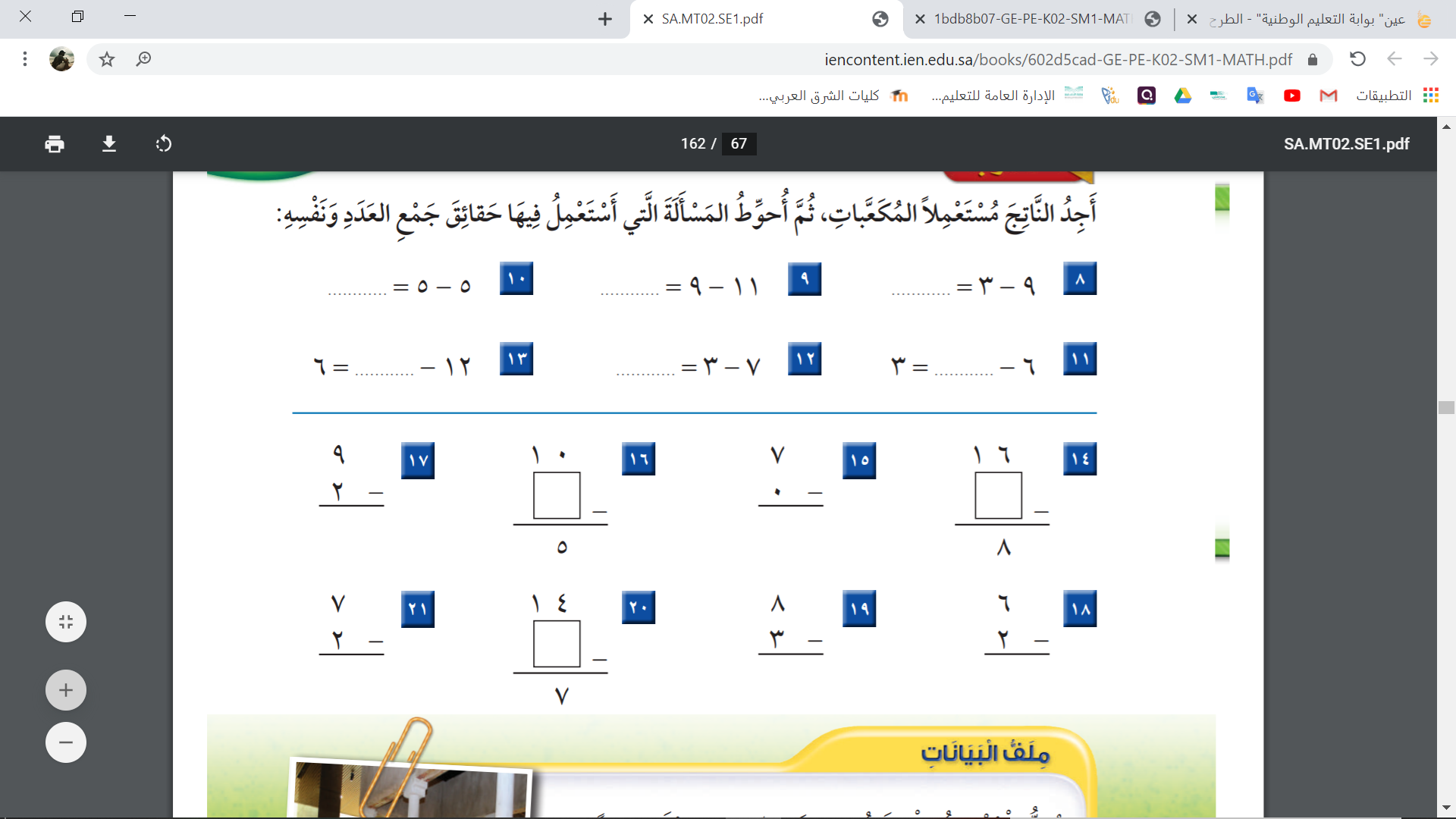 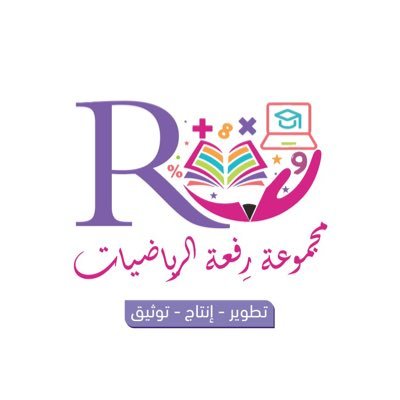 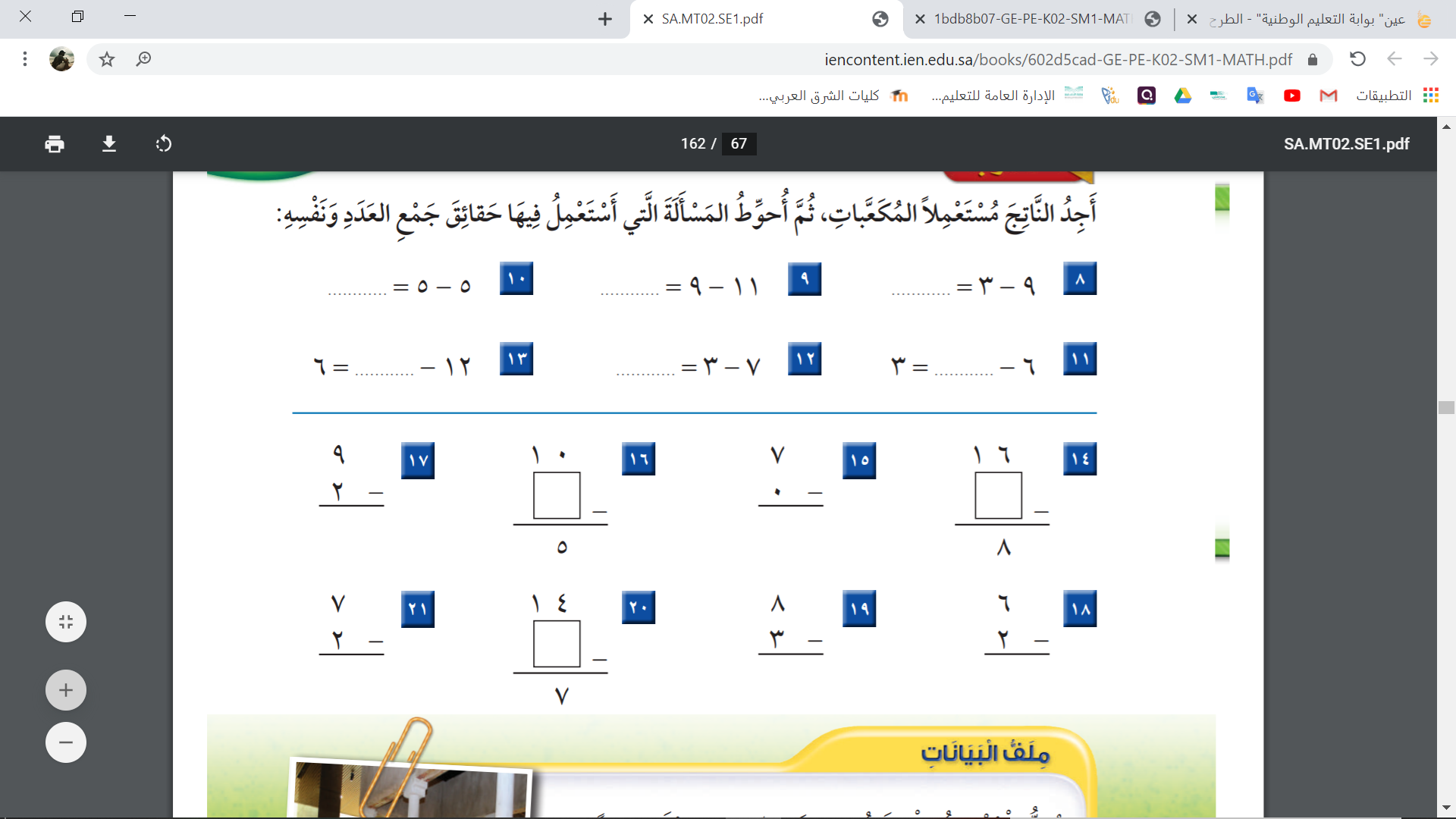 أ.أحـمـد الأحـمـدي  @ahmad9963
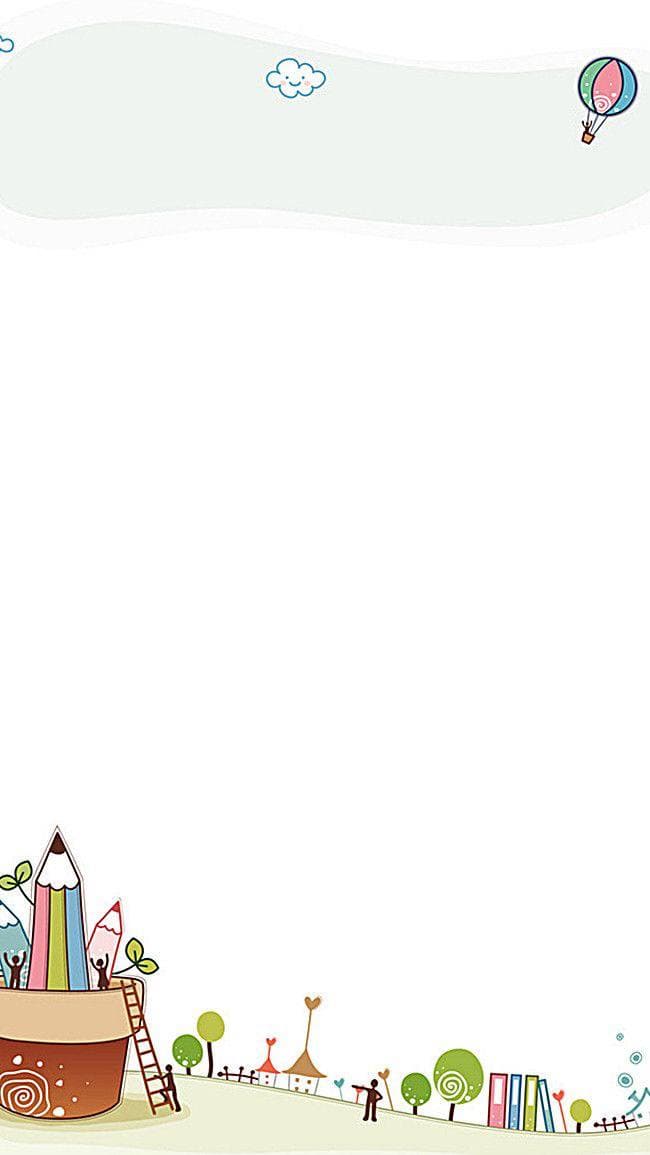 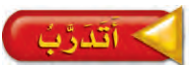 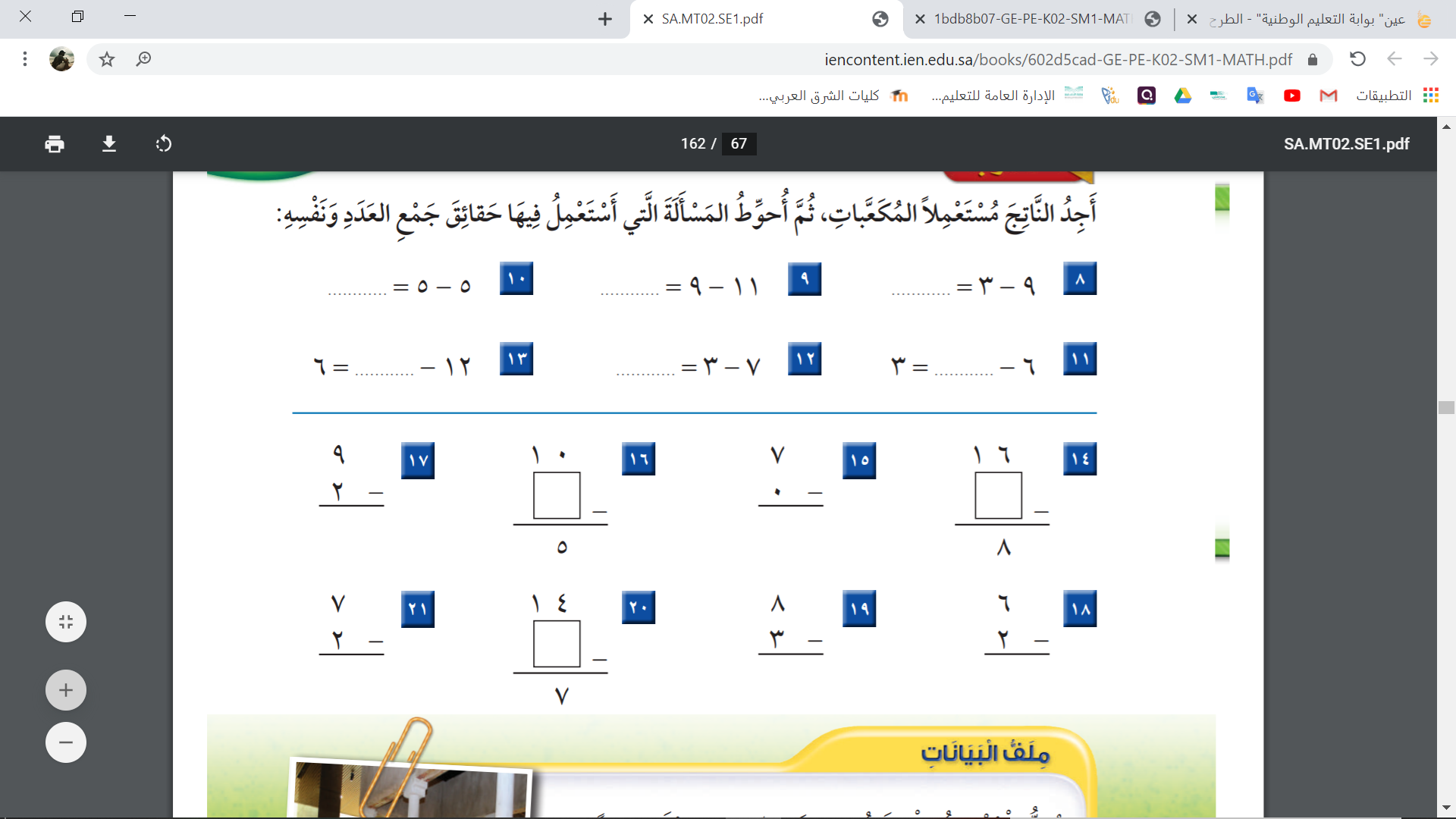 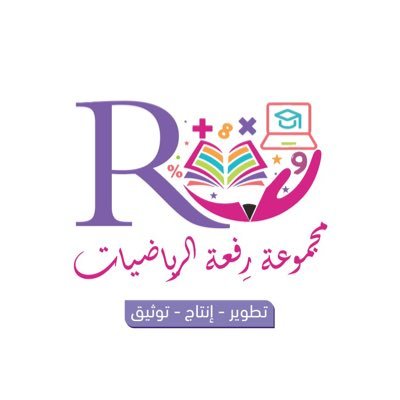 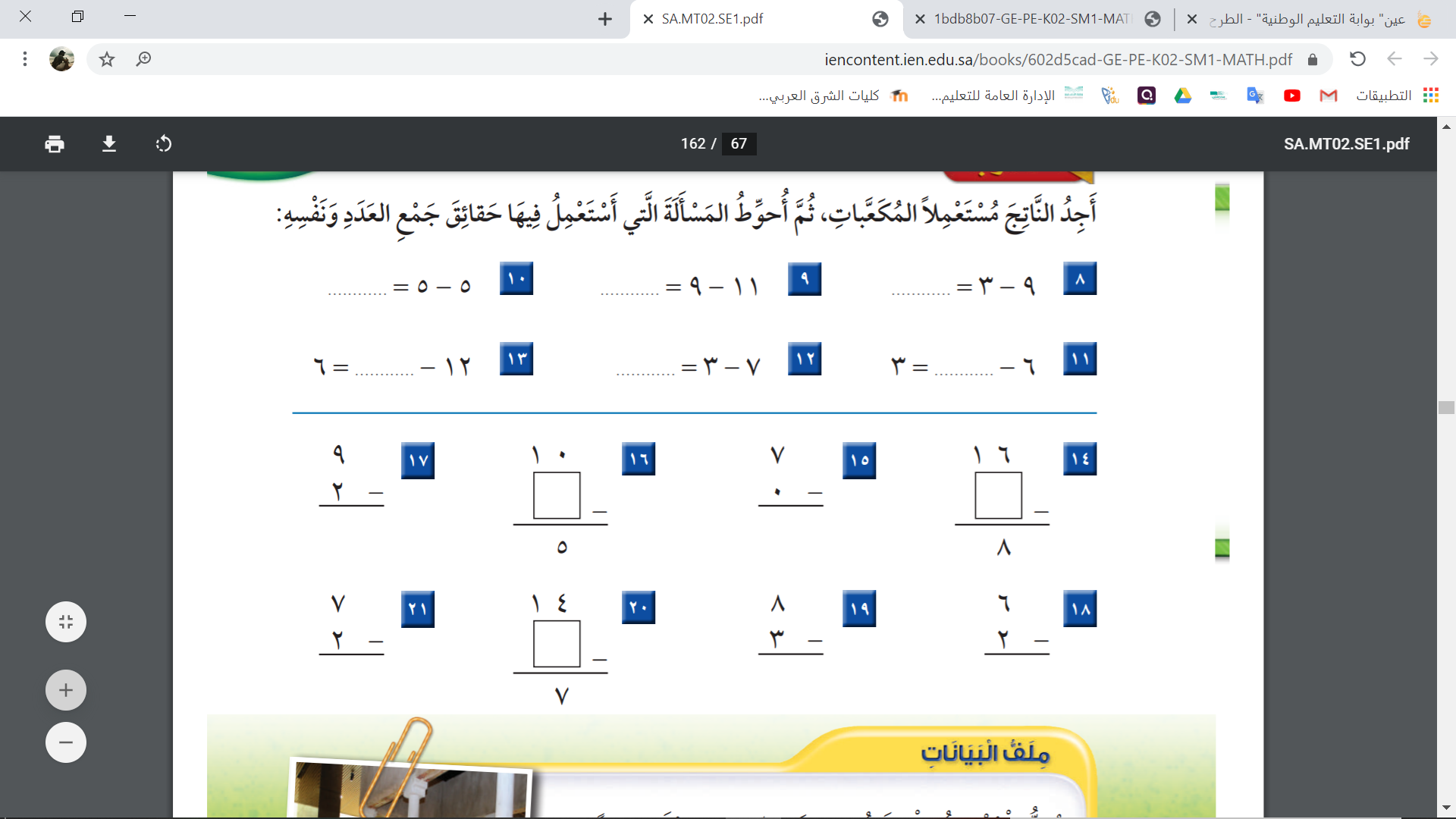 أ.أحـمـد الأحـمـدي  @ahmad9963
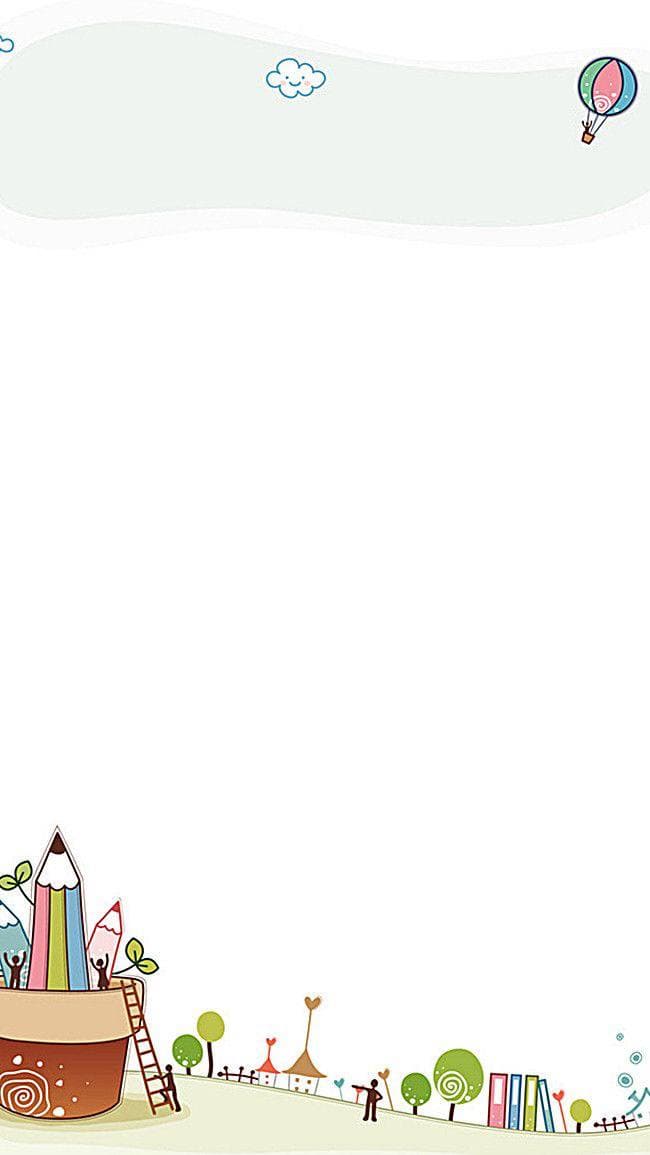 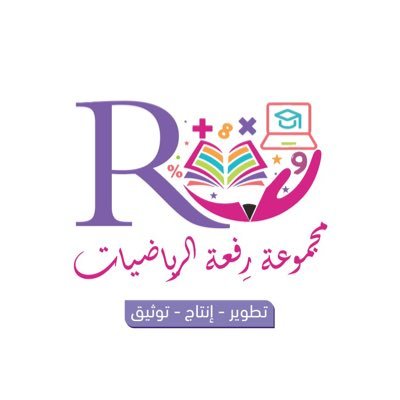 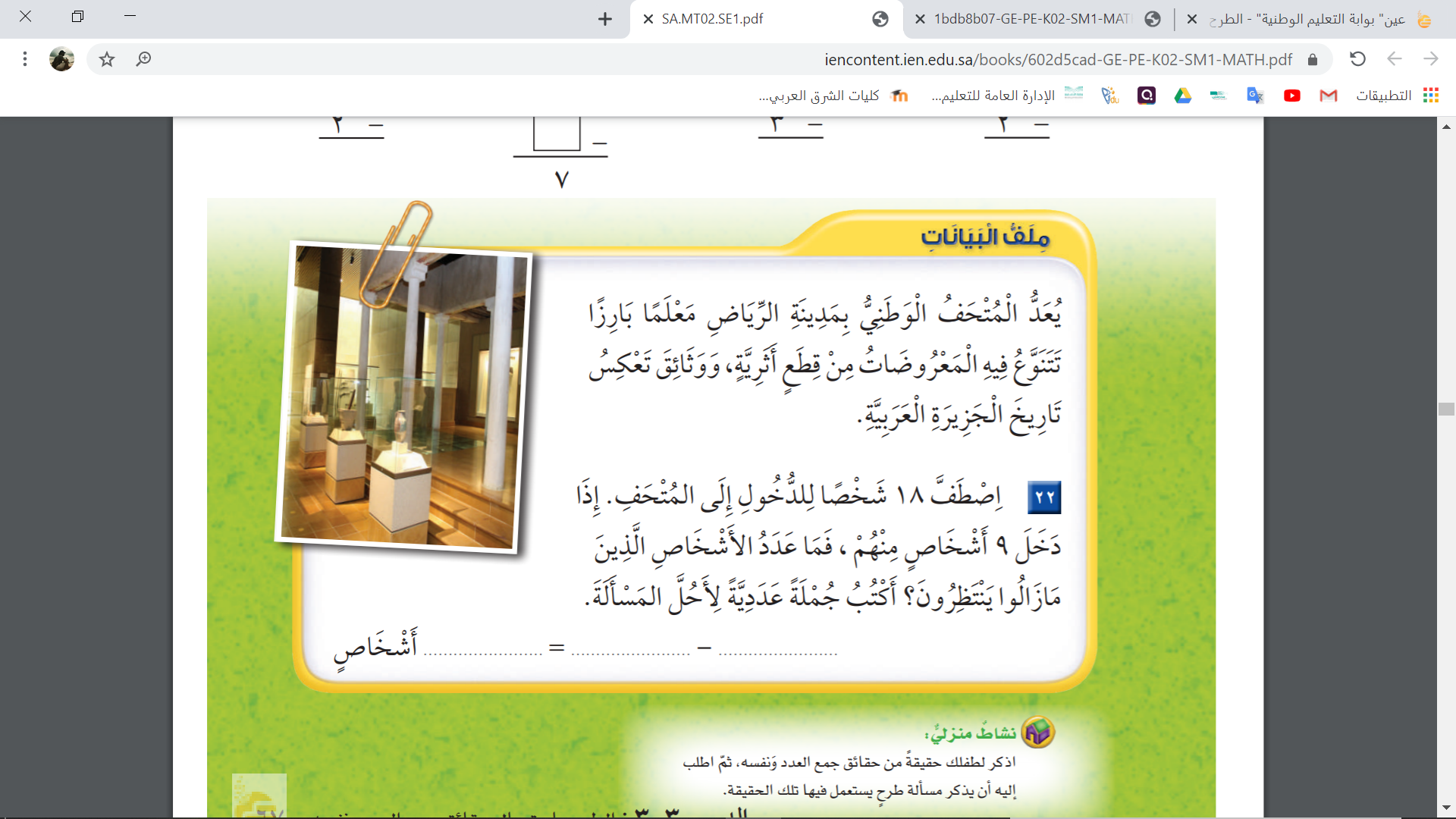 أ.أحـمـد الأحـمـدي  @ahmad9963